Есть удивительный город, а в нём
Жители ходят ночью, как днём.
Белые ночи! Светлые очень!
Кто пропустить это чудо захочет?
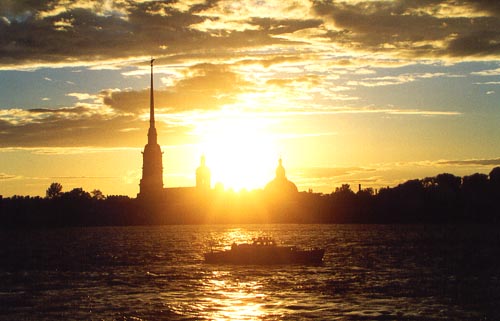 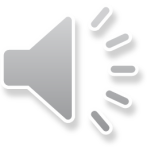 Летнее чудо! Как же тут спать?
Праздником надо те ночи назвать.
Можно читать, можно играть,
Можно совсем не ложиться в кровать…
Если ты знаешь тот город, мой друг,
Мне подскажи.
Это -
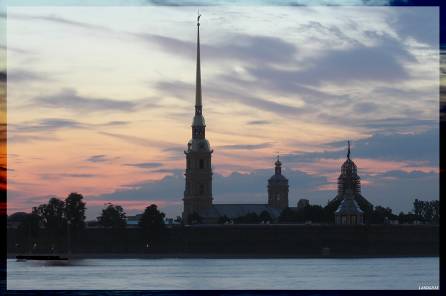 Санкт -Петербург
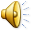 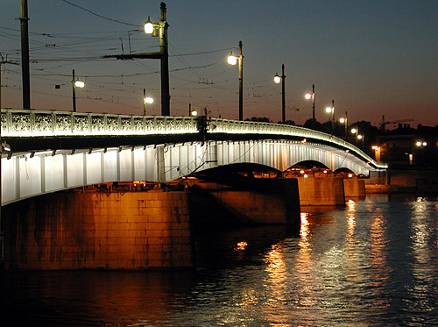 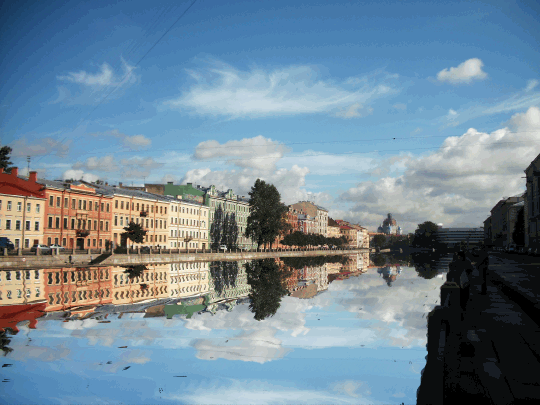 «Мой город Санкт-Петербург: путешествие в будущее»
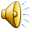 Сказ о том, как наш город родился.
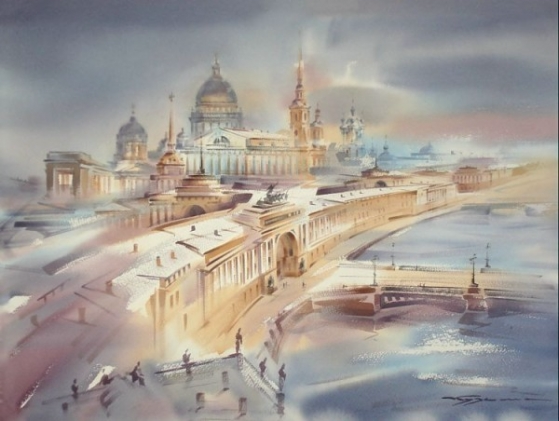 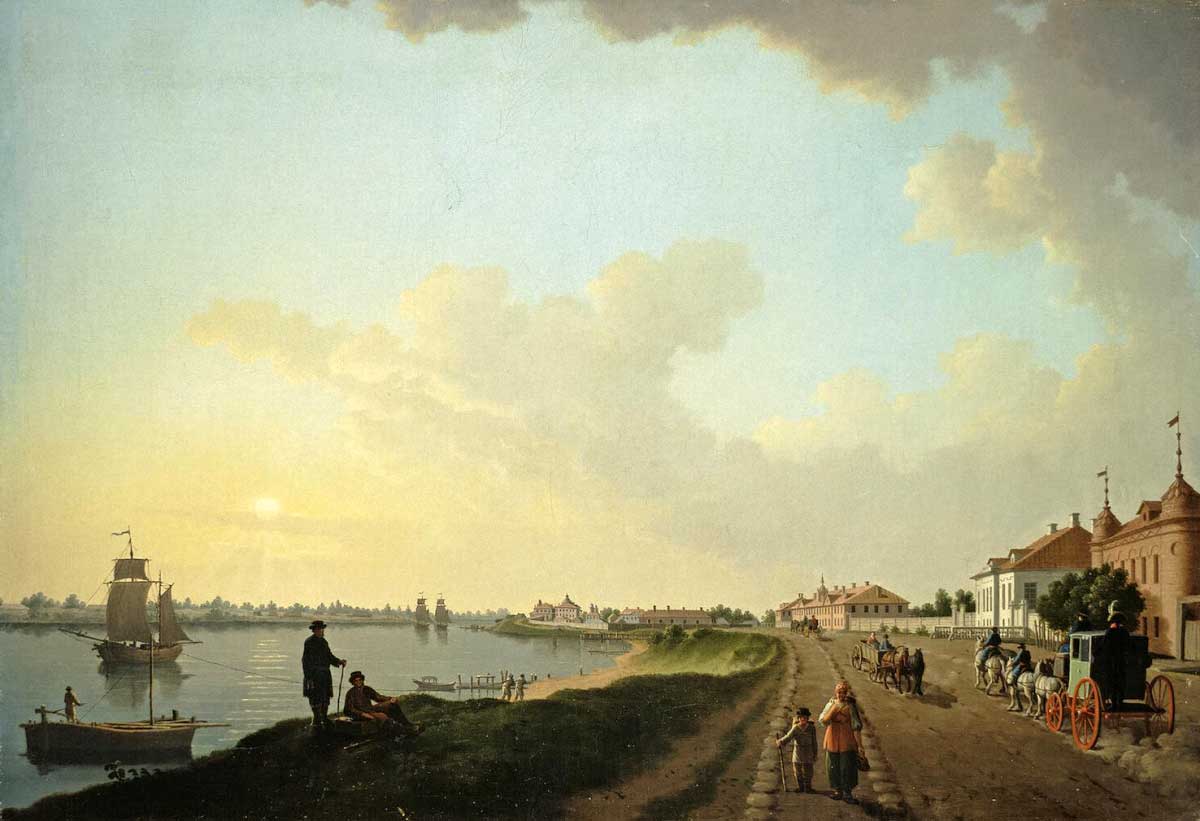 Вернемся в прошлое…

Каким наш город был…
Санкт-Петербург сменил несколько имён. Первое название – «Питербурх» - сразу после закладки…
18 век
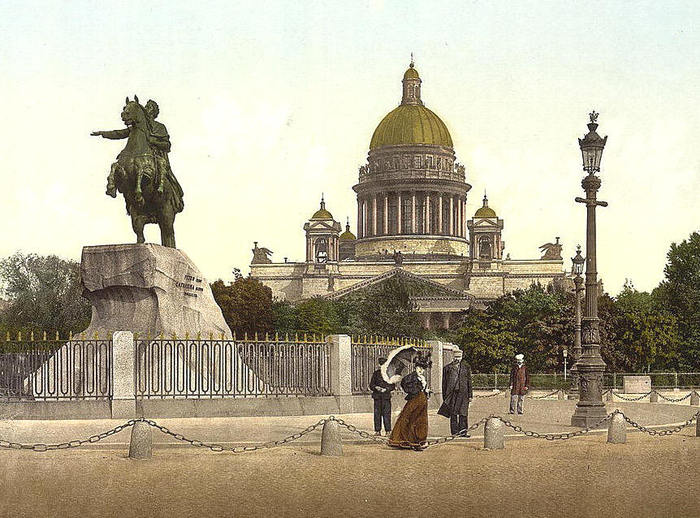 В дальнейшем оно видоизменилось в «Санкт-Петербург», также первое время город называли Петрополем, а иногда Петрополисом
19 век
. В 1914 город стали именовать «Петроград».
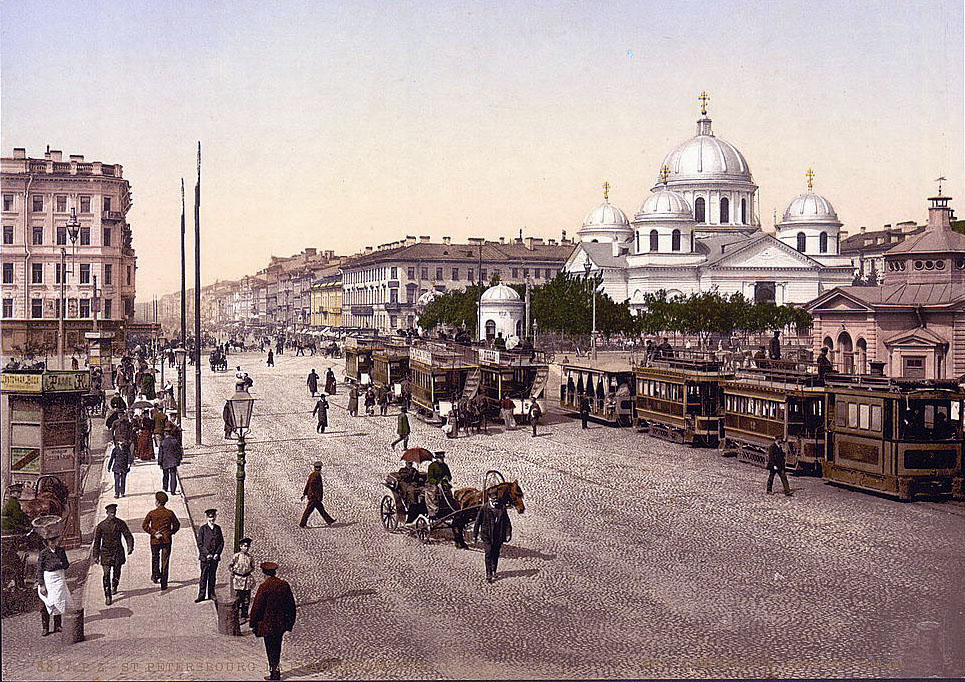 20 век
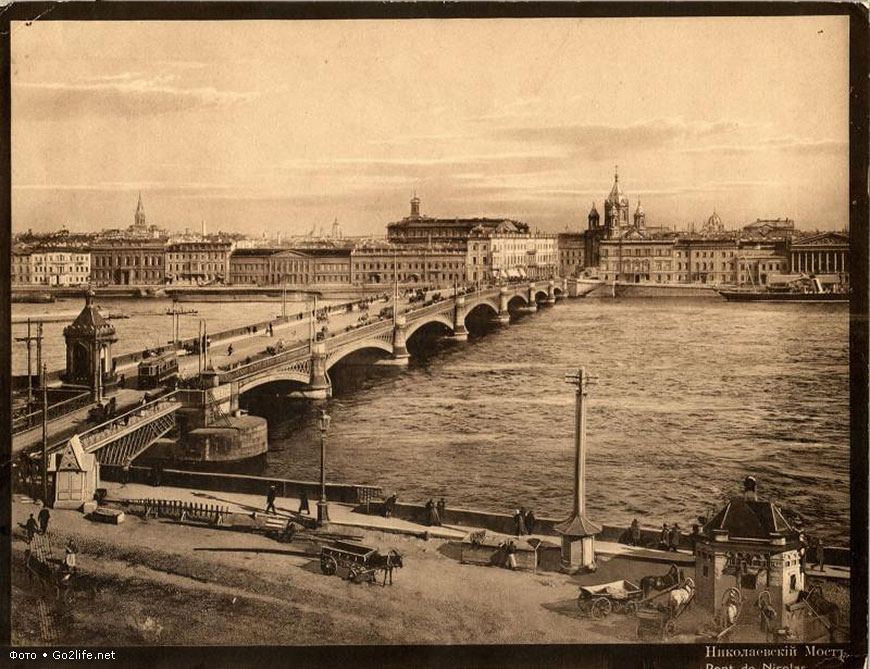 Петроград - столица
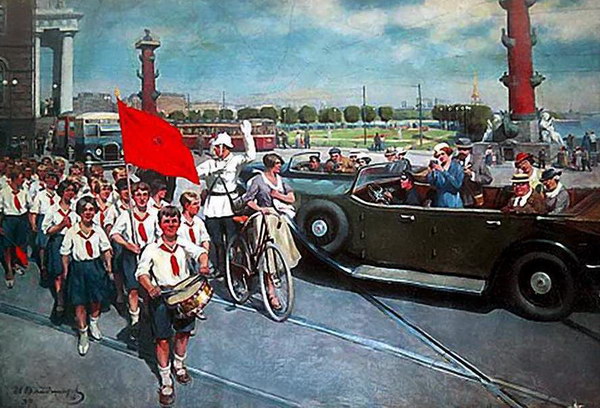 В 1924, после смерти Ленина город переименовали в Ленинград.
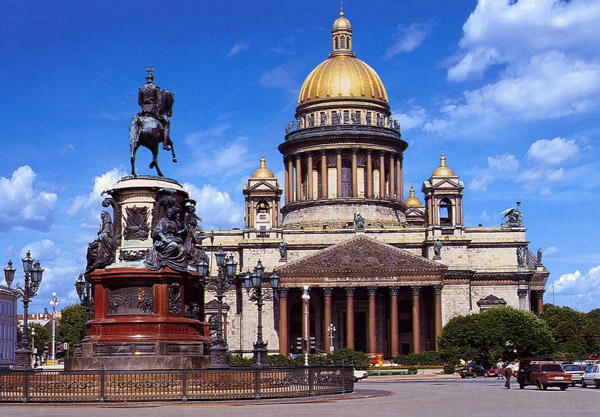 в 1991 городу было возвращено его первоначальное название – Санкт-Петербург
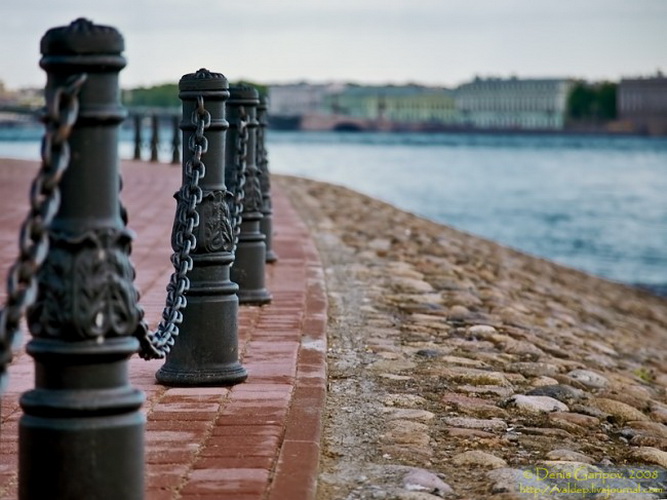 Шло время, все в нашем городе менялось…


Менялись люди, менялись дома, менялись названия…


Но есть то, что остается неизменным по сей день….
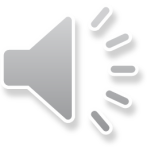 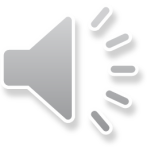 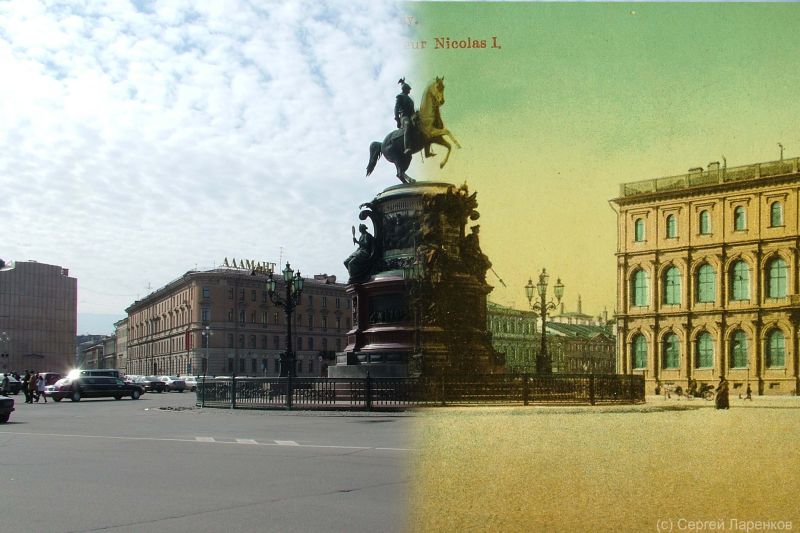 И сегодня мы 
Помним наших героев…
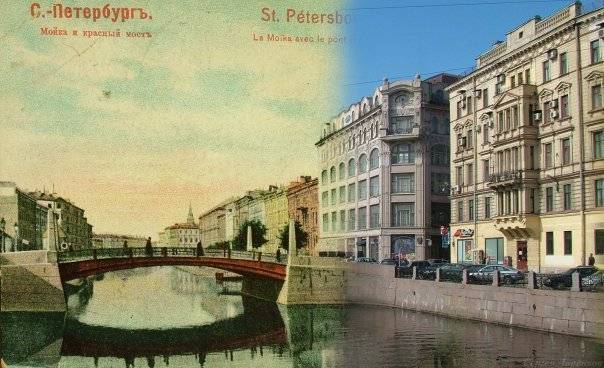 любуемся красотой мостов…
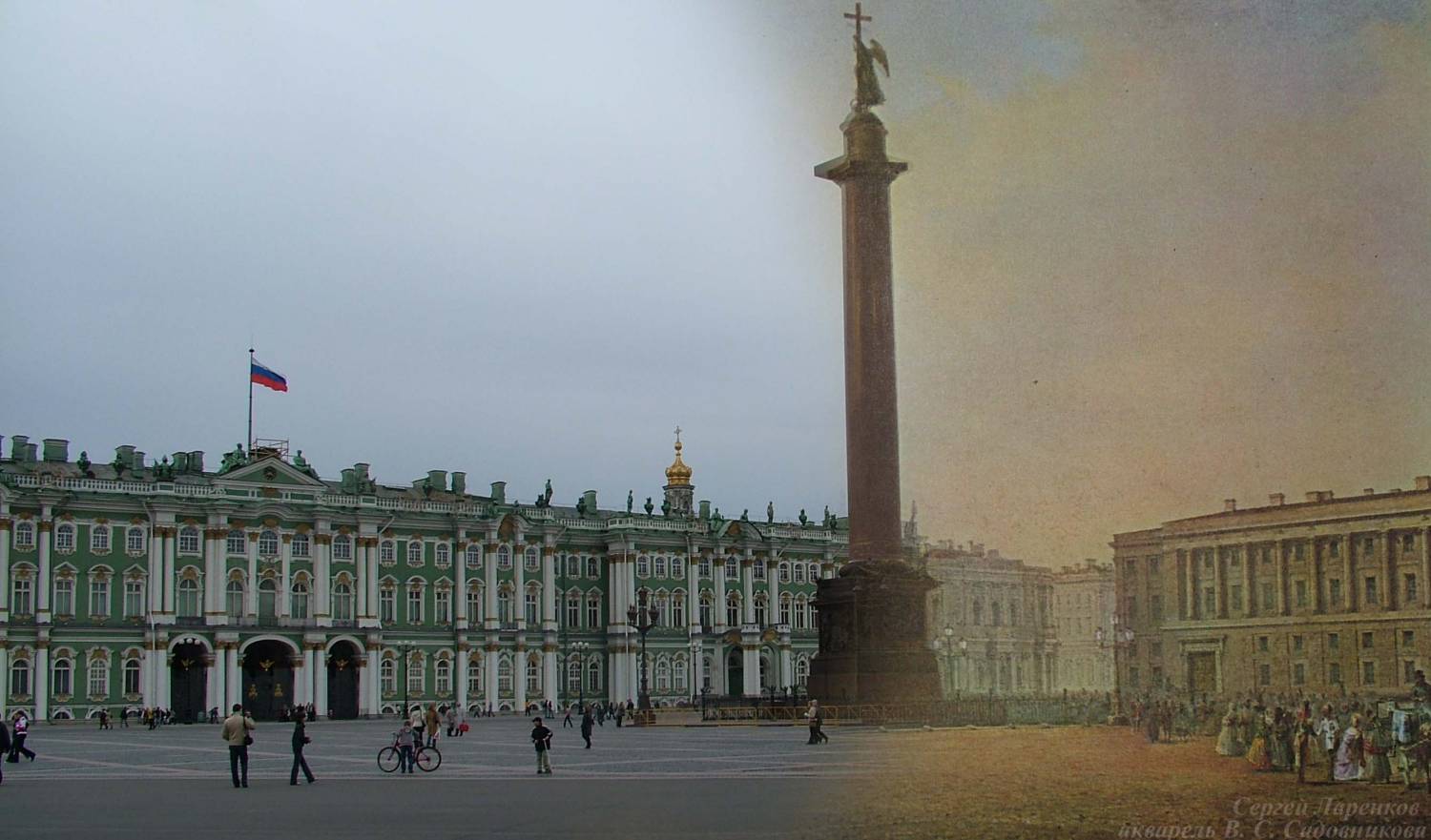 посещаем музеи…
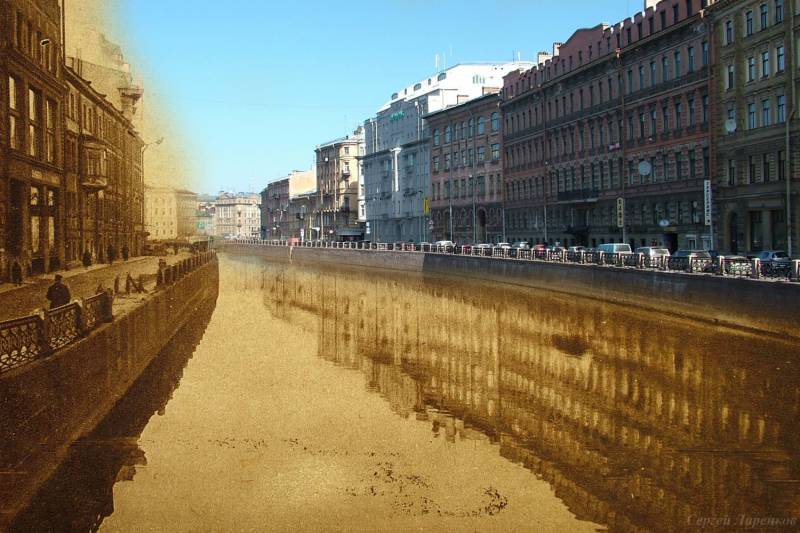 Гуляем по гранитным набережным…
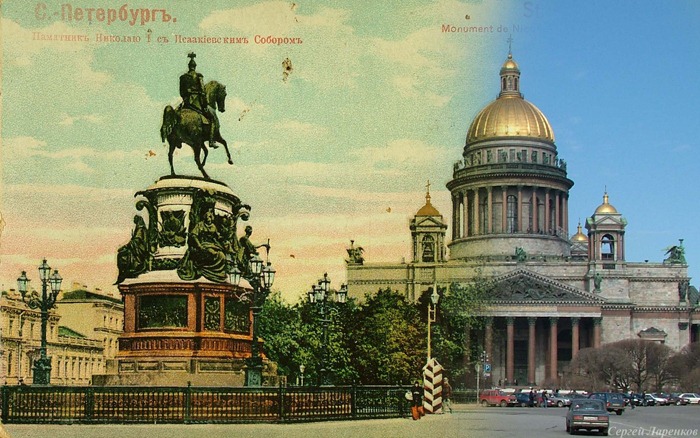 Храним святые места
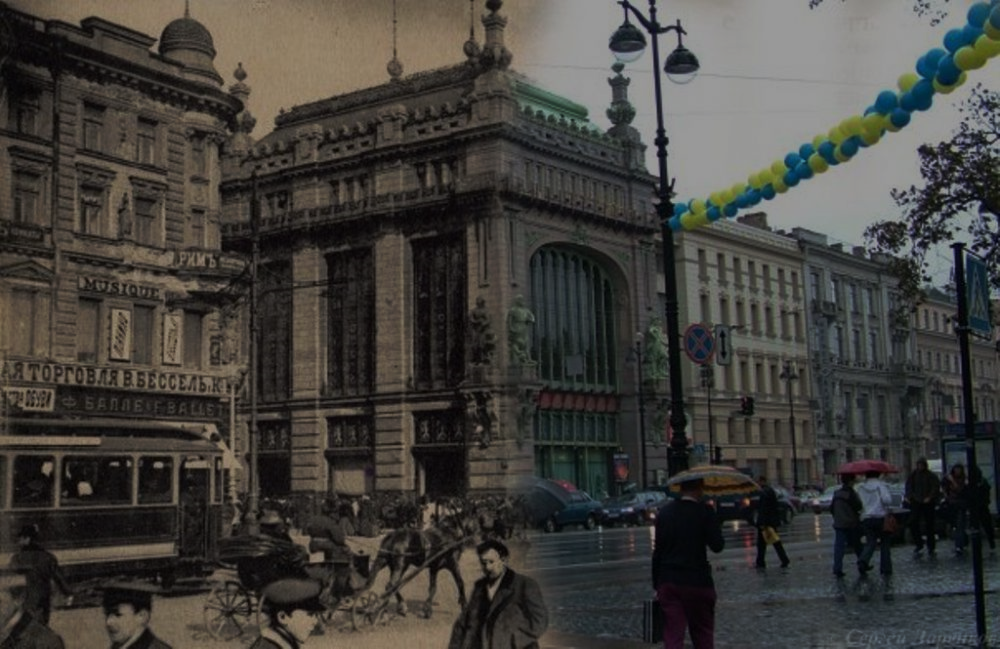 Храним историю нашего             любимого города…

                                                                                                                           



                      И пишем новую…
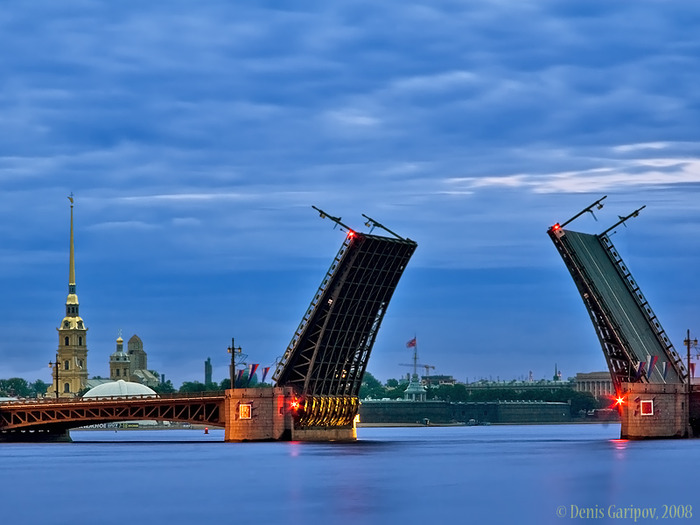 И каким будет Санкт-Петербург в будущем зависит только от нас!
ОД
ГОРЫ
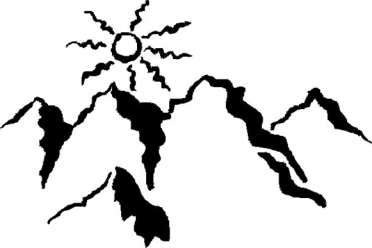 ОД
1 2 3 4
Р А К
Е
А
НЕ
в
А
А
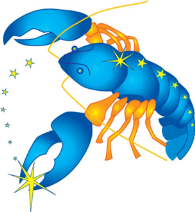 НЕ
Е
1 2 3
А
ФОНТАНКА
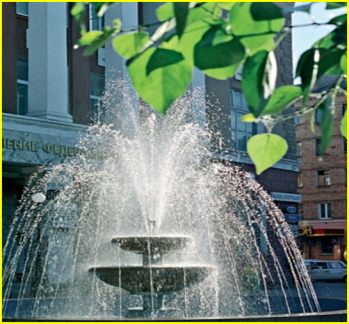 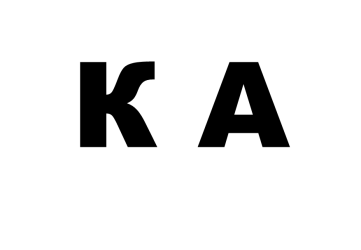 Санкт-Петербург
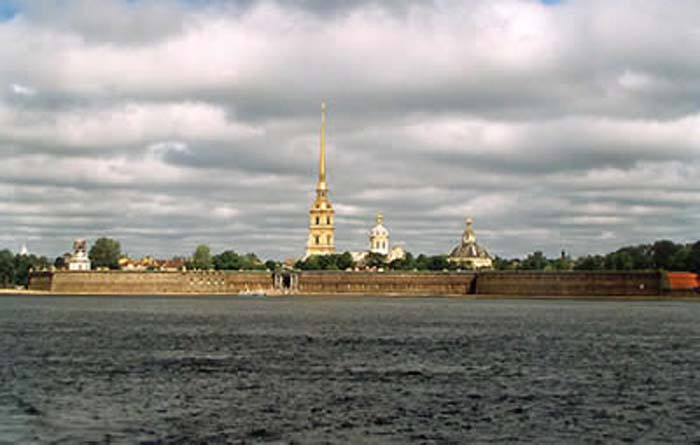 Триста лет тому назад 
Был заложен этот град. 
В Невской дельте, средь болот. 
Здесь рождался русский флот.
Эрмитаж
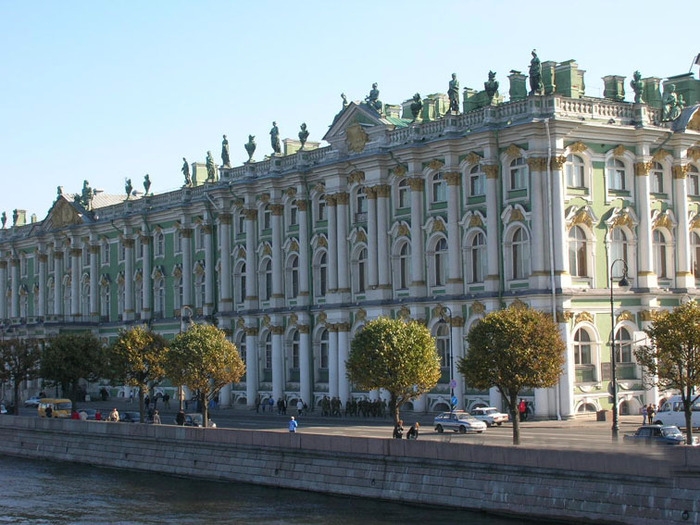 Зимний дворец у Невы, посмотри!                                 
 Жили когда-то в нём наши цари.                                   
 Ну а сейчас в нём огромный музей,                                
 Города гордость и Родины всей.
Дворцовая
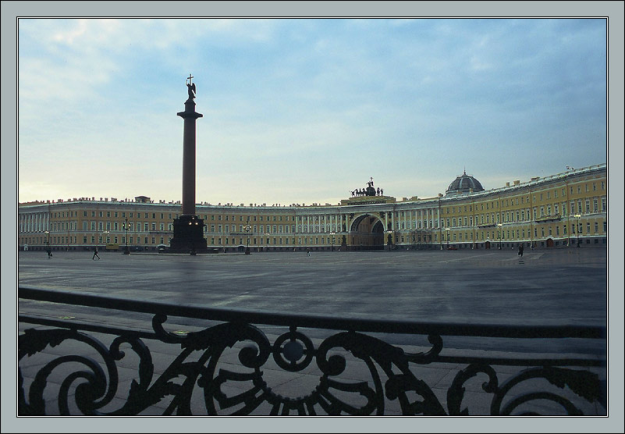 Площадь эта главная,
Площадь эта славная. 
Побывать на ней все рады: 
Тут проводятся парады, 
Проходят демонстранты, 
Играют оркестранты. 
Бывают здесь гуляния, 
На лошадях катания. 
Хоть она и старая, 
Но выглядит, как новая, 
Площадь наша главная 
По имени …
Петр I
Жил давно в России царь,
Очень мудрый государь.
Он на троне не сидел,
Делал за день по сто дел.

Одержал побед немало,
Мореходом был бывалым;
Он и плотник, и кузнец,
               Кто был царь тот удалец?
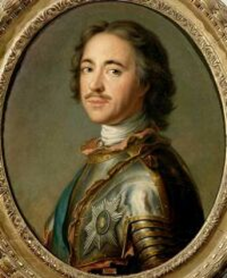 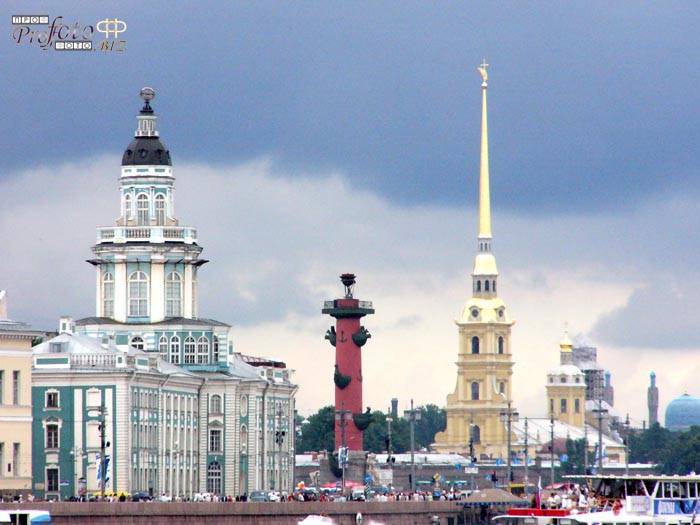 А каким будет твой город?
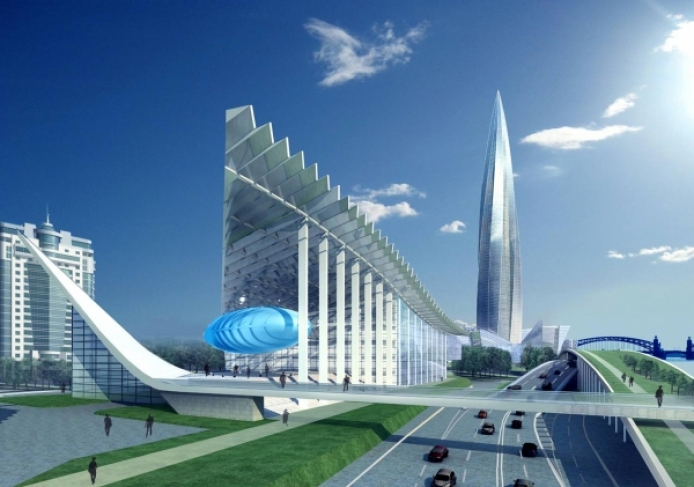 Что изменится?
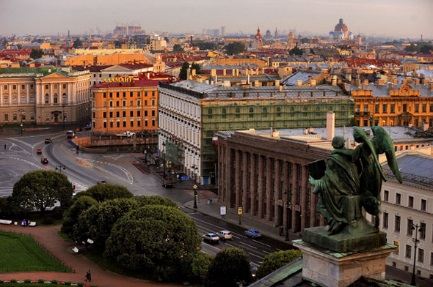 А что сохранится?
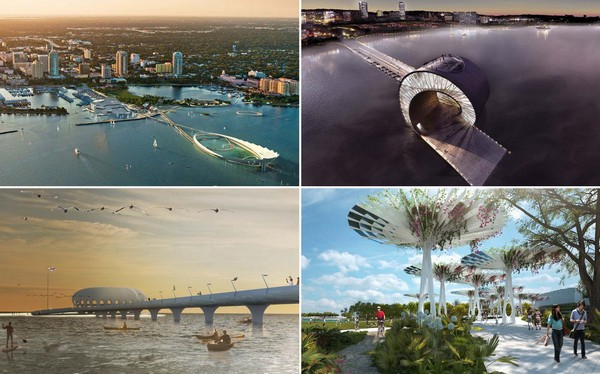 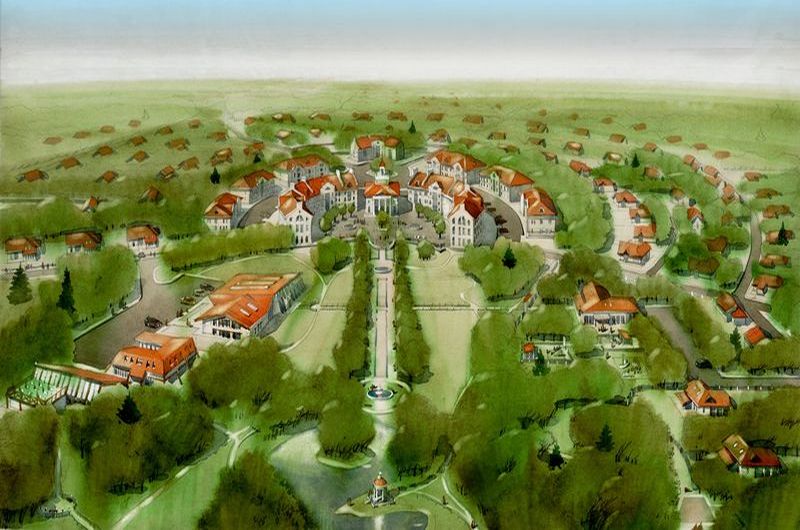 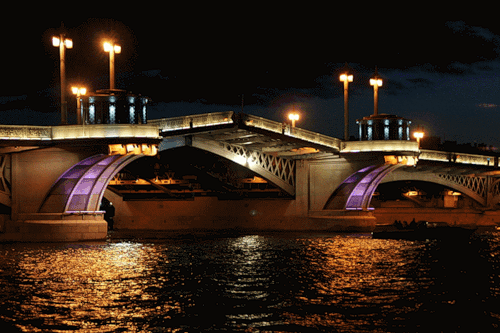 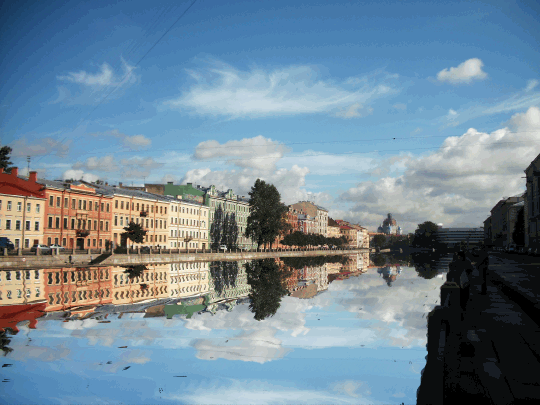 «Мой город Санкт-Петербург: путешествие в будущее»
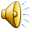